In orbit calibration of Insight-HXMT
LI Xiaobo
2018-04-01
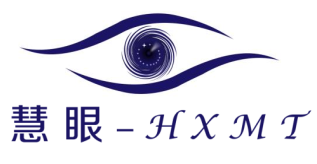 1
Outline
HE calibration	
ME calibration
LE calibration
2
HE/NaI: Energy-Channel Calibration
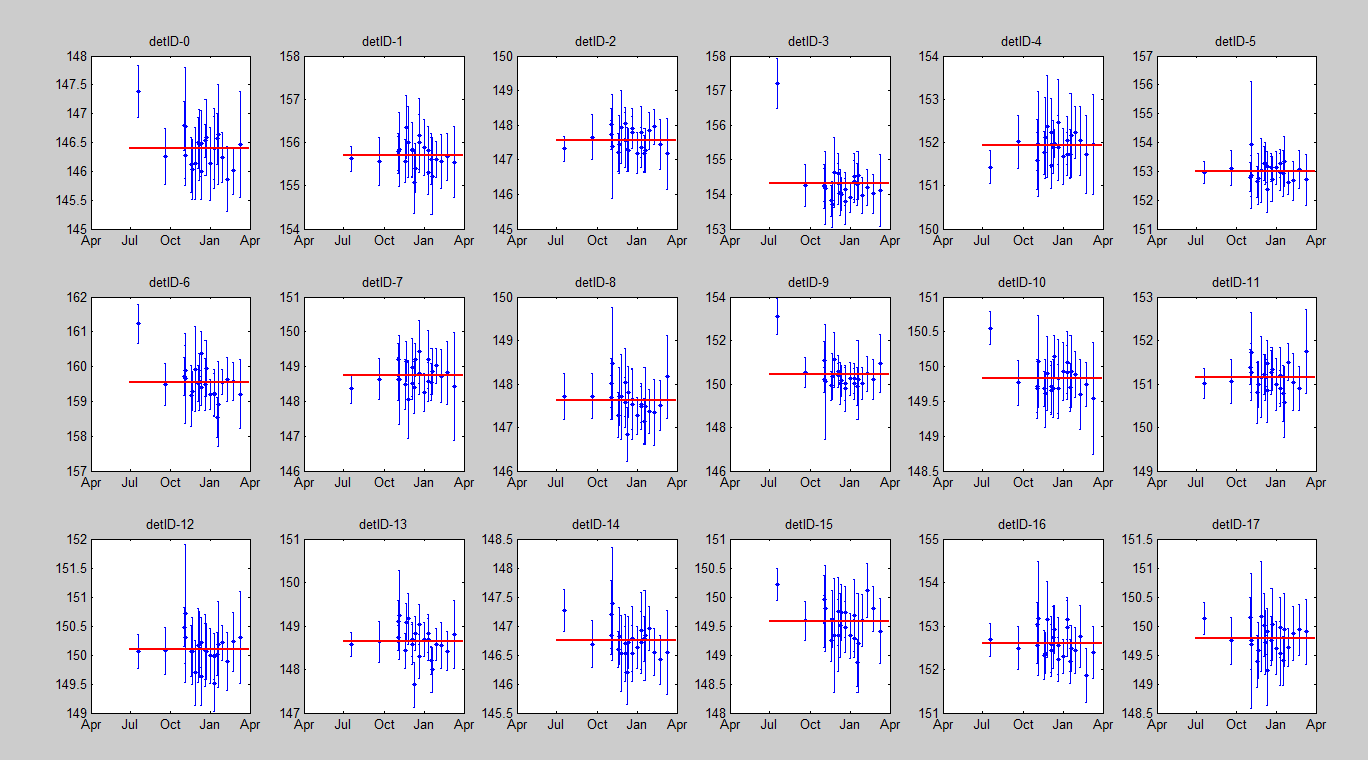 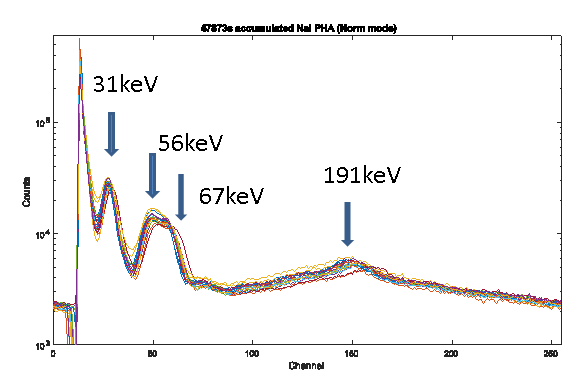 Four lines can be found in blank sky observation. They will be used as the EC and energy resolution calibration.
191keV line will be used to monitor the long stability of EC relation.
3
[Speaker Notes: multiply]
HE/NaI: ARF Calibration
Exposure time(ks)
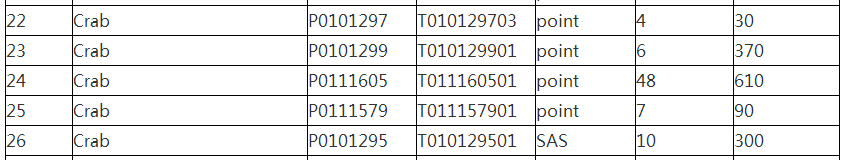 Crab: the standard X-ray candle with X-ray satellites
We use the crab pulsar to calibrate the ARF in order to avoid the influence of background.
4
ARF calibration
Pulse off: 0.6-0.8; Pulse On-Pulse off: 1-5*(0.6-0.8)
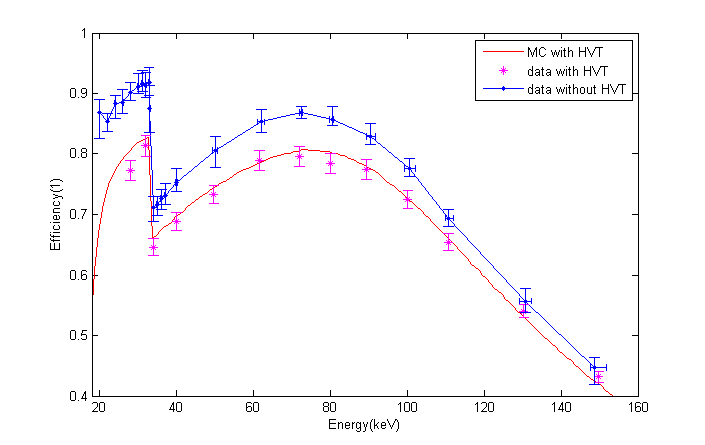 Pulse profile of Crab
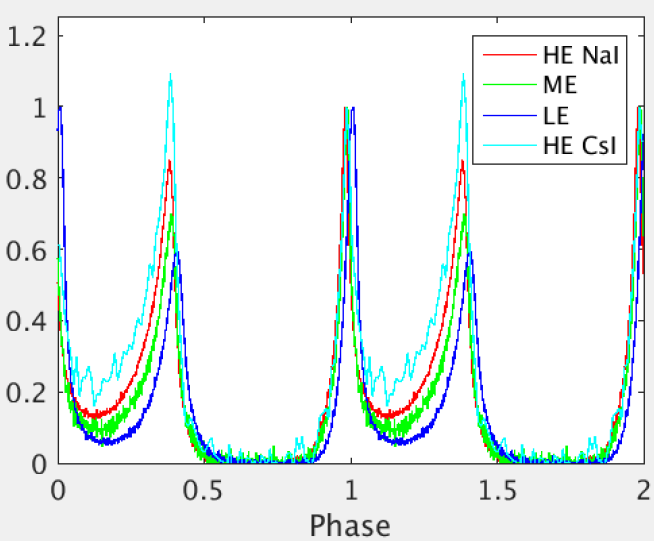 Full Peak Efficiency of NaI detectors with or without ACD on ground
5
[Speaker Notes: germanium
 [dʒɝ'menɪəm]
This plot shows the…
And this one shows the efficiency comparaison of MC and experiment result.

In orbit, we have use the Pulsars to calibrate the response in order to decrease the influence of background model.
So our method is the pulse on minus pulse off.]
Spectrum fit of Crab pulsar：
RXTE/PCA and HEXTE 2011 obs.
Insight-HXMT/HE 2017 obs.
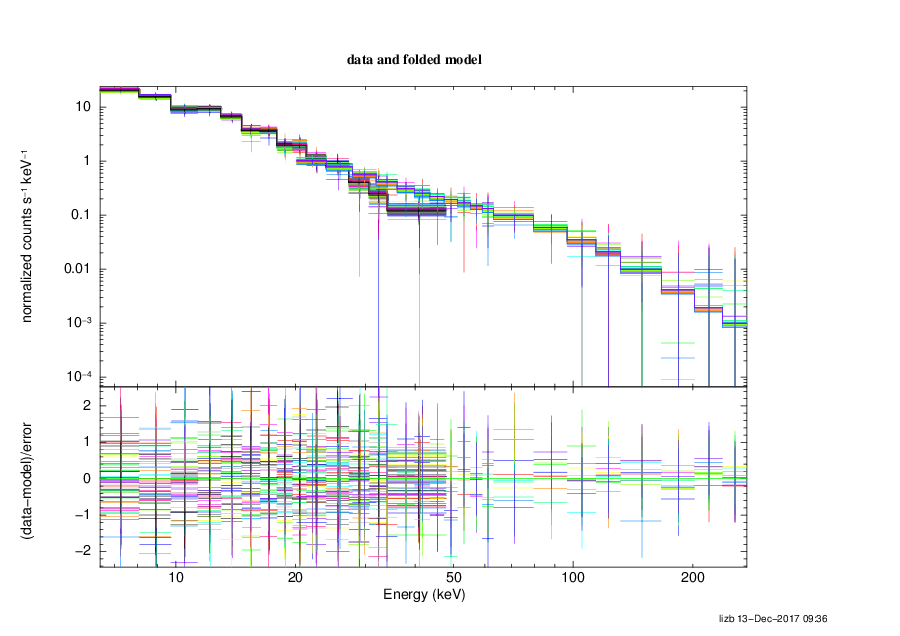 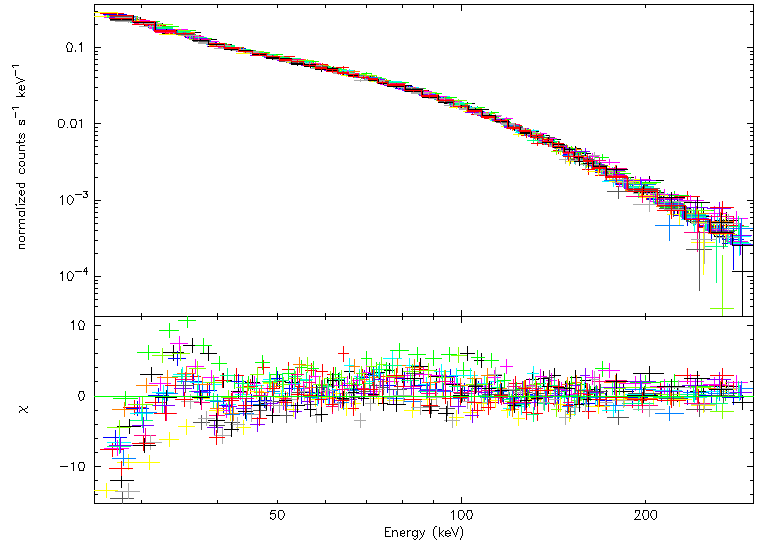 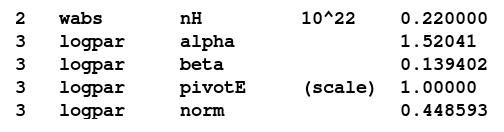 6
The influence of energy resolution：
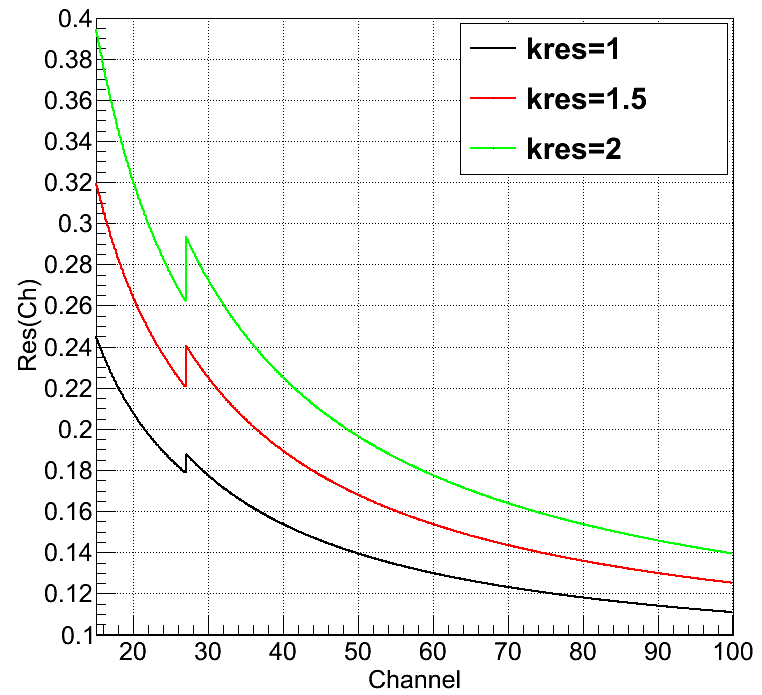 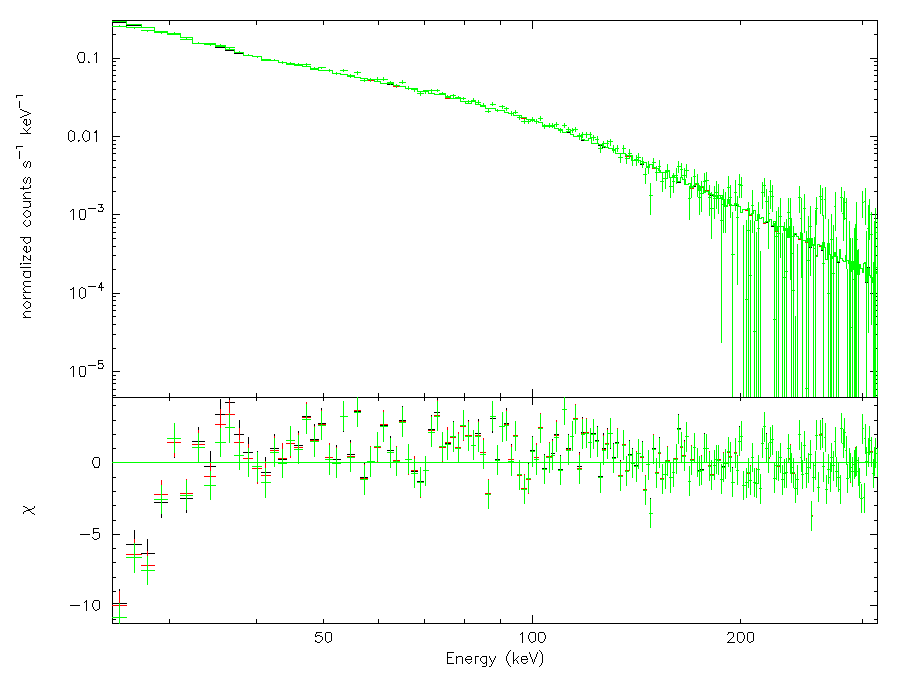 Res on ground
Black: kres=1
Red: kres=1.5
Green: kres=2
Fix the parameters of Crab pulsar from RXTE, residual of HE changed little at different Res in RMF.
7
ARF adjustment in orbit
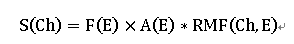 RMF: M*N matrix
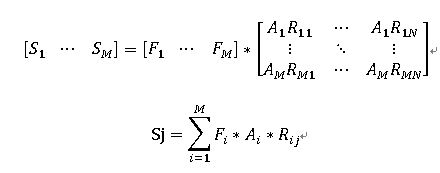 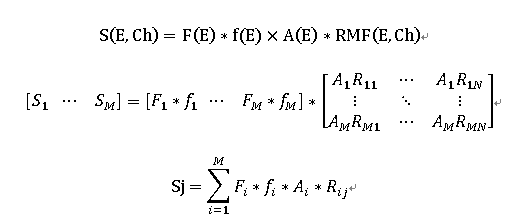 A empirical function f(E) has been introduced to modify the ARF.
The new ARF will be:  ARF*f(E)
8
New ARF of HE
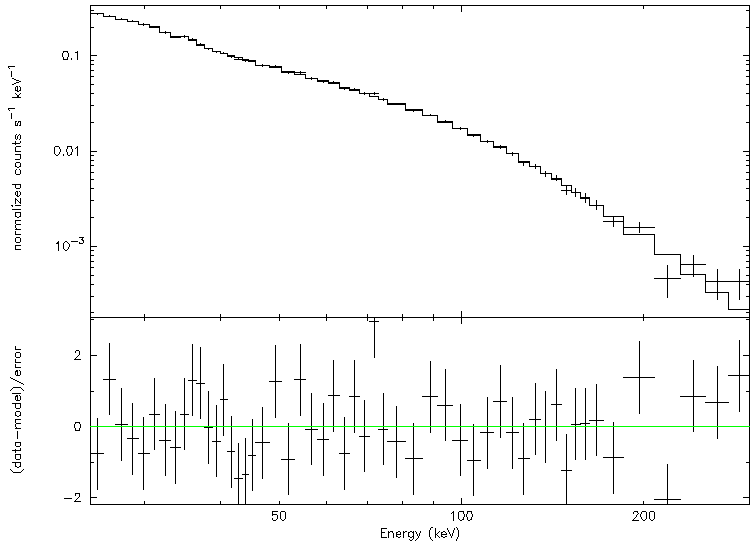 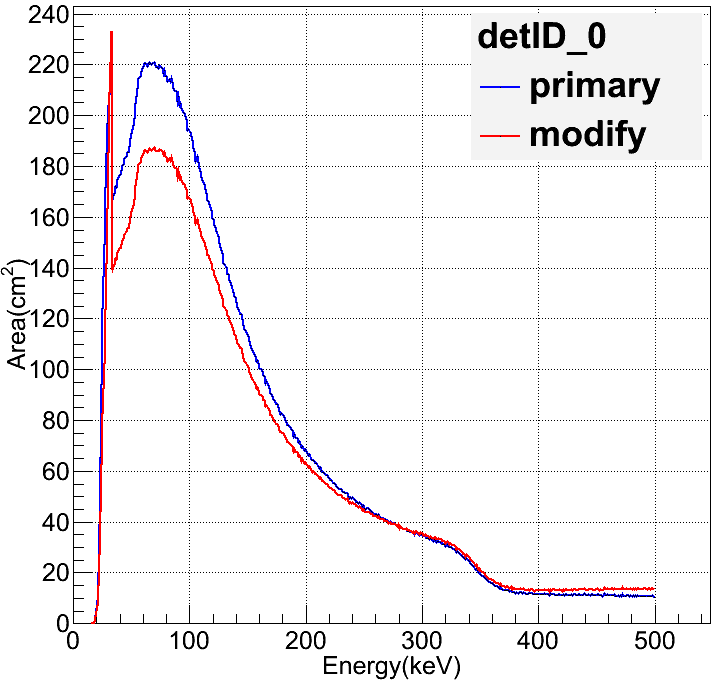 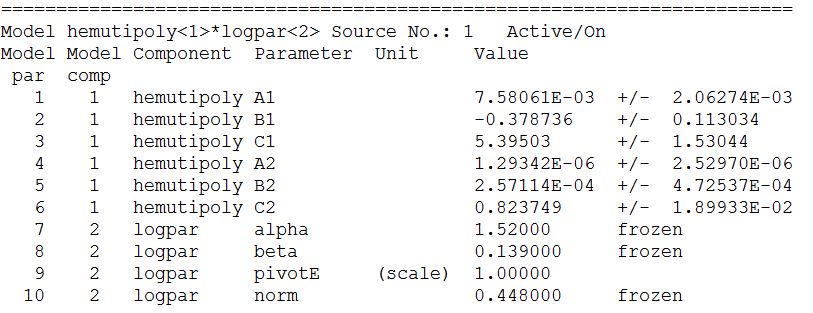 f(E) is quadratic function of two segment.
@33.17keV
9
Crab pulsar fit results of 17 NaI
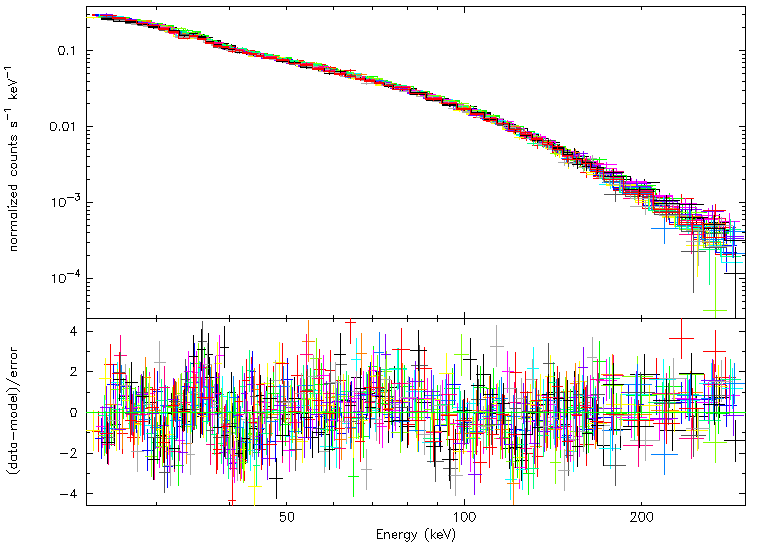 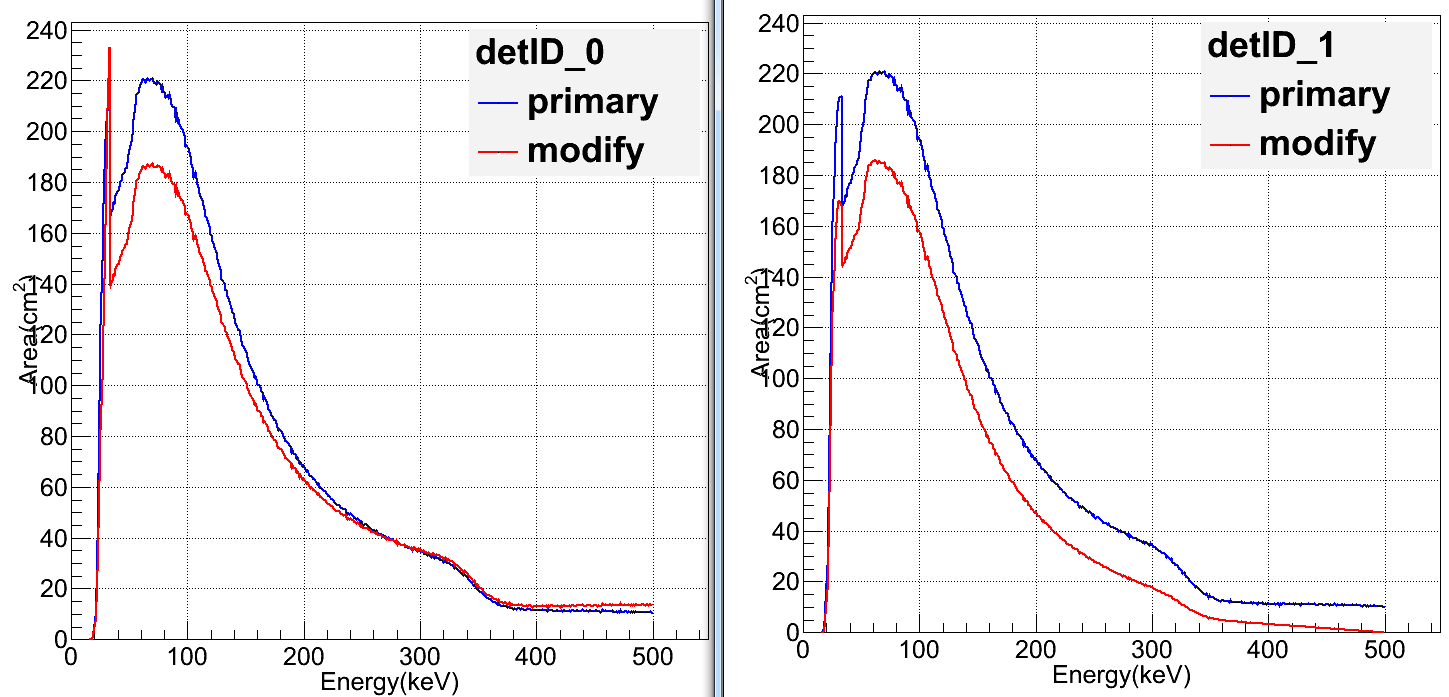 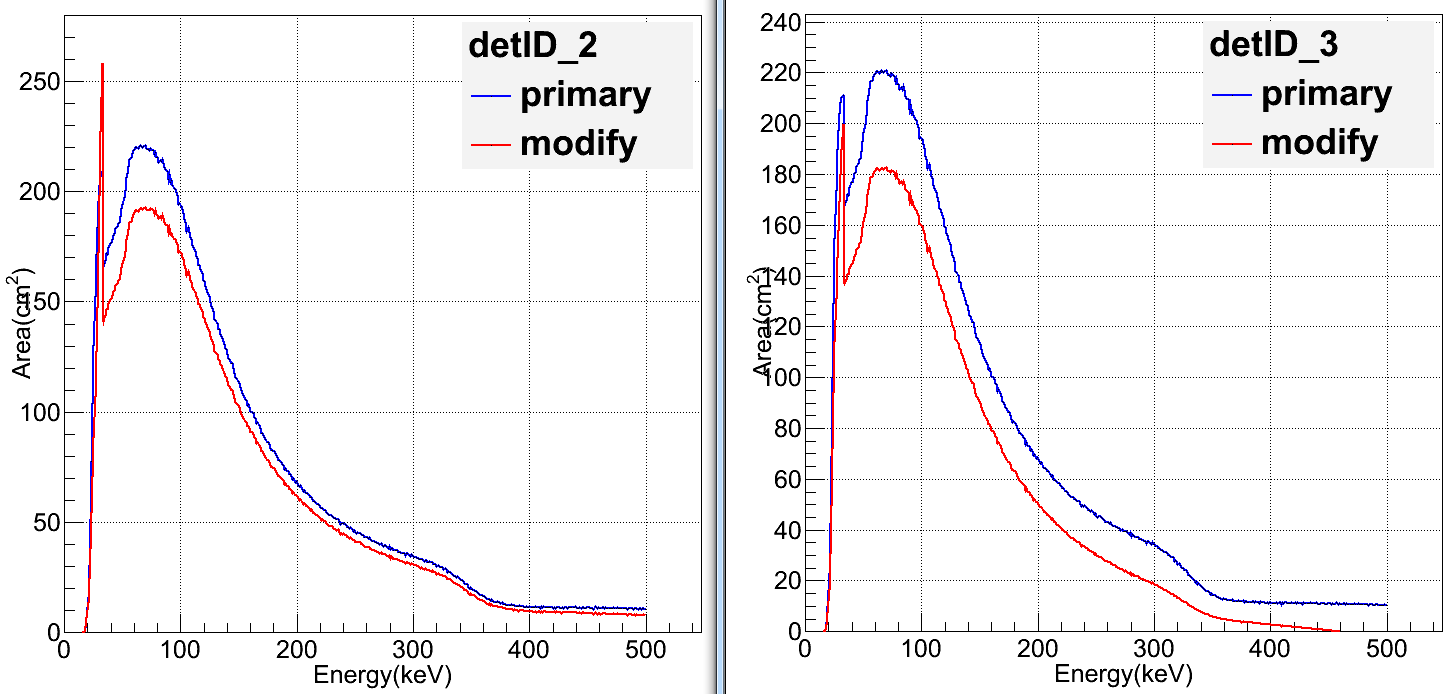 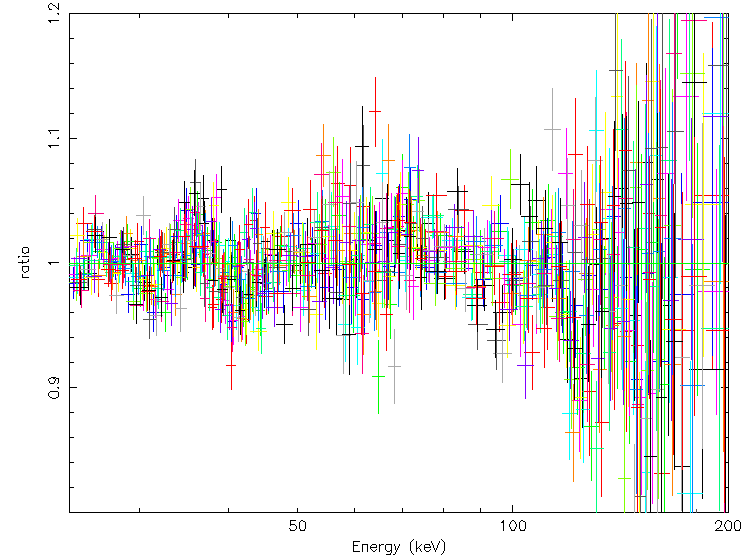 Real ARF revision? Correlated to the input Crab pulse-on spectrum?
10
ME: Verification of FWHM and EC in orbit
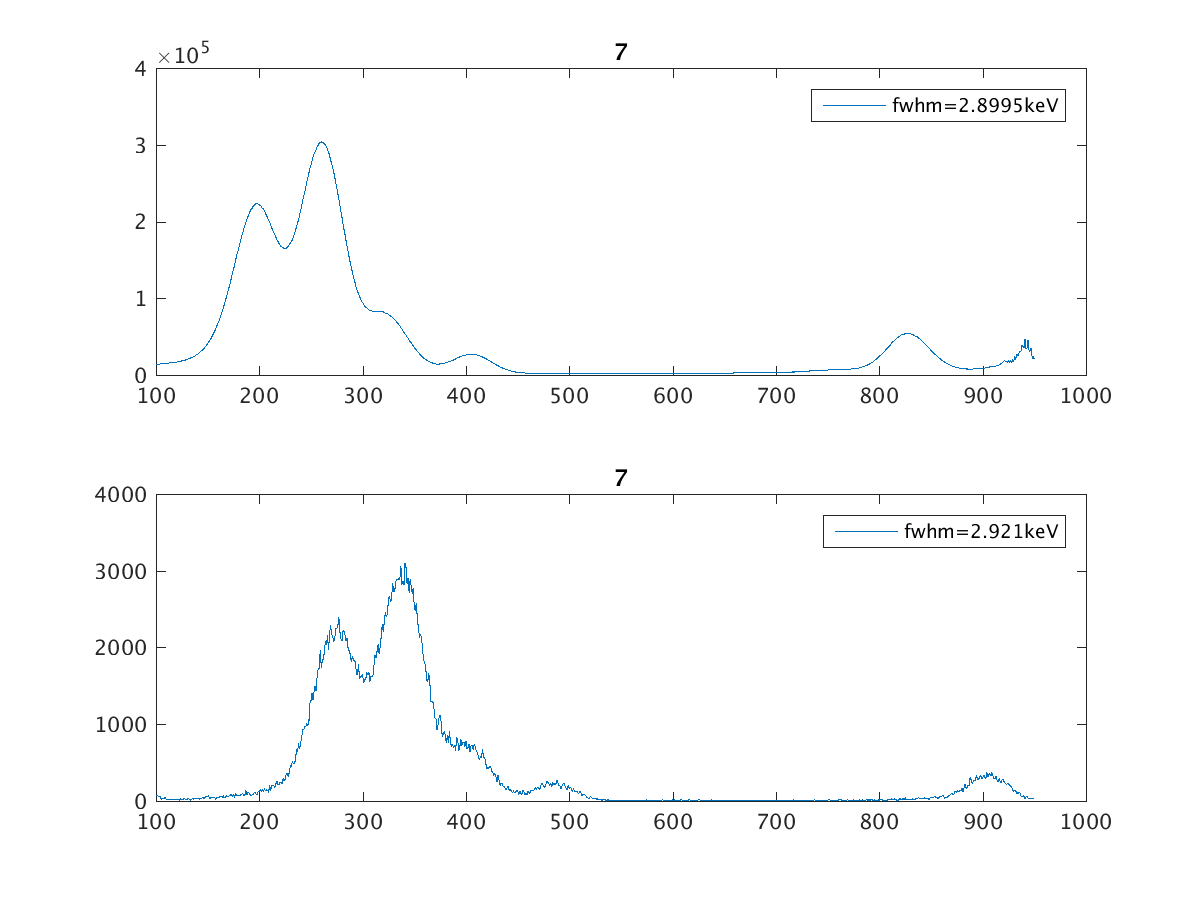 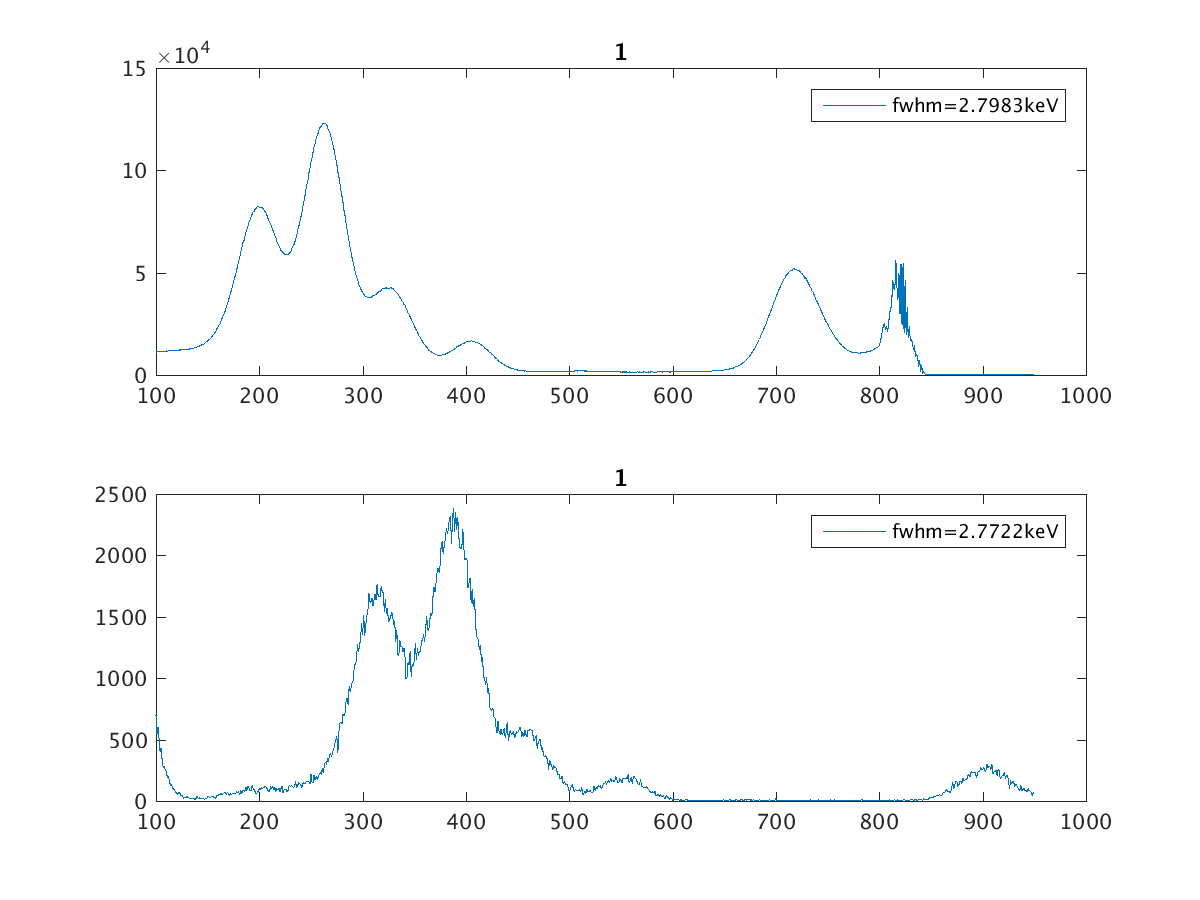 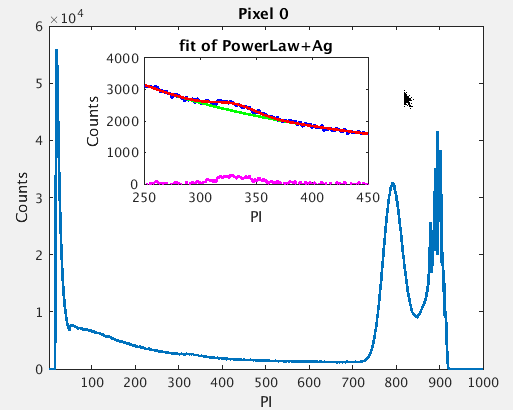 The pixels carried 241Am in orbit can also be used to estimate the change of  FWHM in orbit. FWHM is almost same with ground.
The RMF of ME is same as on ground.
The EC is almost same as on ground using the Ag line in orbit.
11
ME: ARF calibration
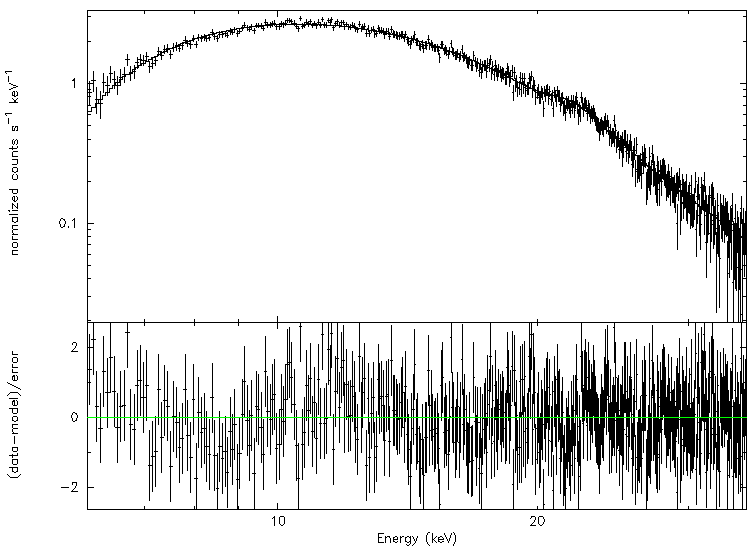 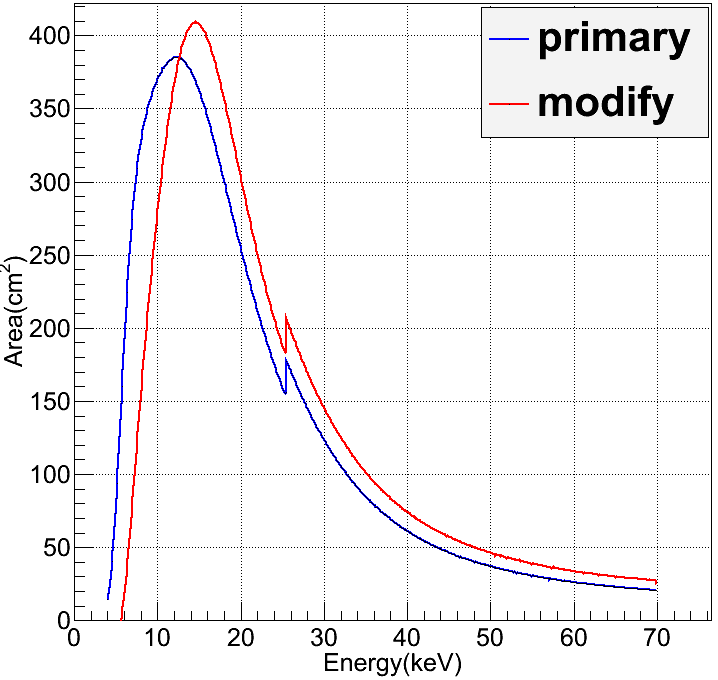 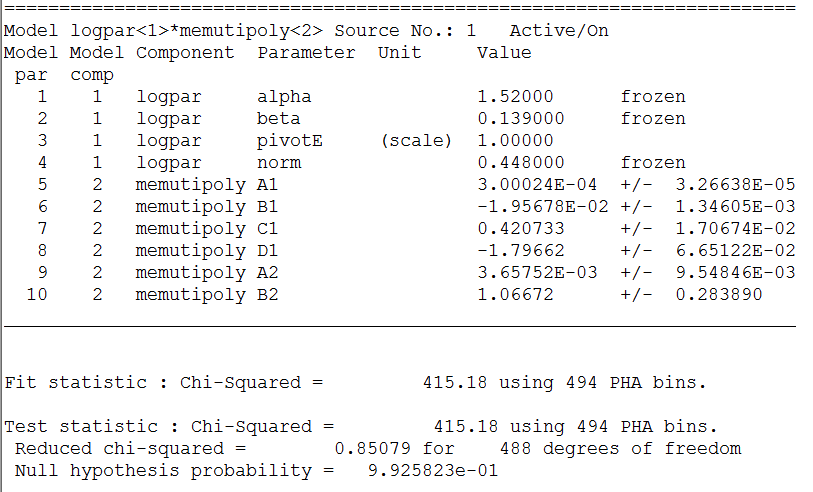 12
LE: ARF Calibration
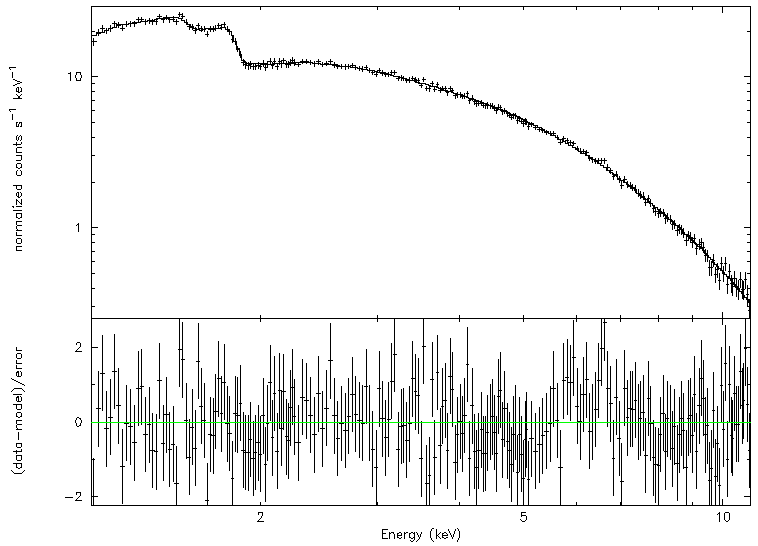 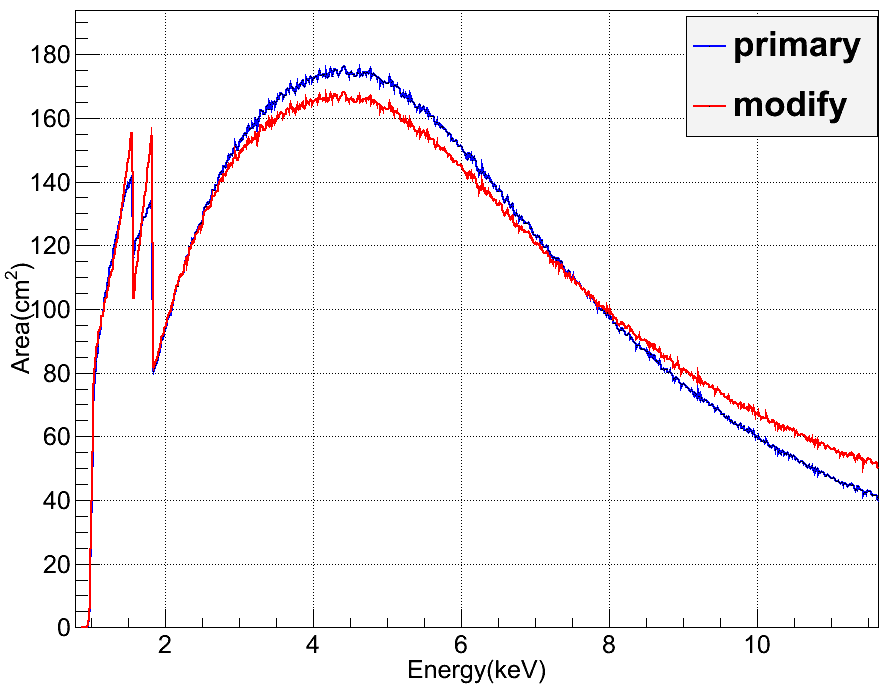 13
Fit of Crab pulsar using the new ARF
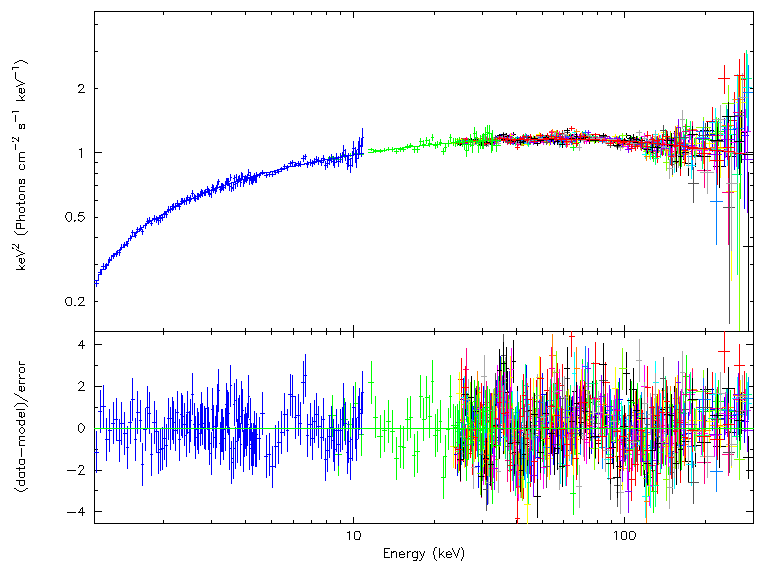 Fix the parameters of Crab pulsar.
14
LE: Verification of EC in orbit
Use the EC underground to convert the PHA spectrum of CasA to PI spectrum (black dot). The background has not  subtracted from the PI spectrum.
Use CasA model convoluted the RMF and ARF to fit the PI spectrum. 
The difference of the full peak energy with the incident energy in RMF will be very small.(<0.2eV).
The EC in orbit has been changed or the input Cas A spectrum?.
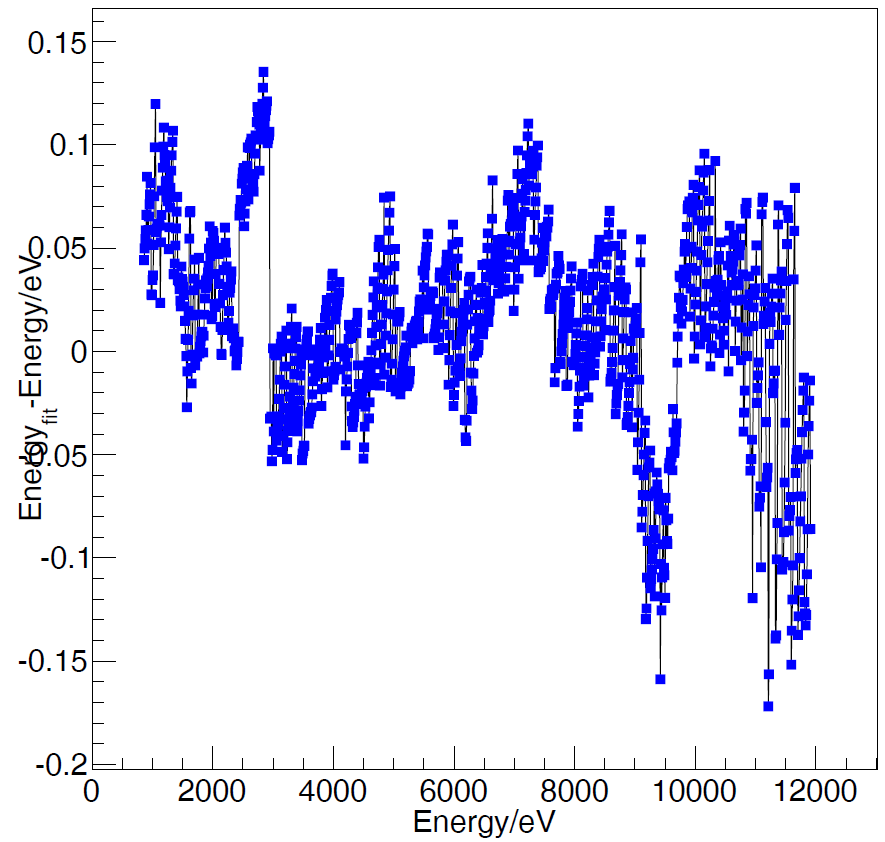 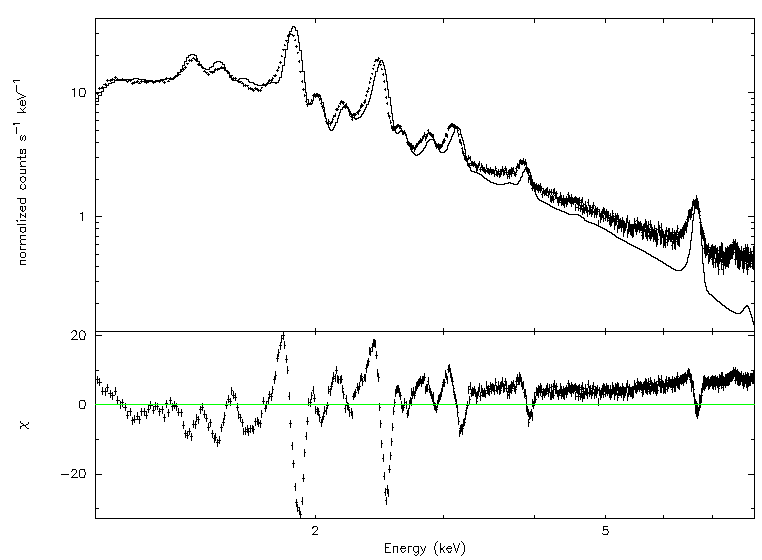 15
For every CCD, we used the Si (1.87keV) and S(2.46keV) to update the EC relation.
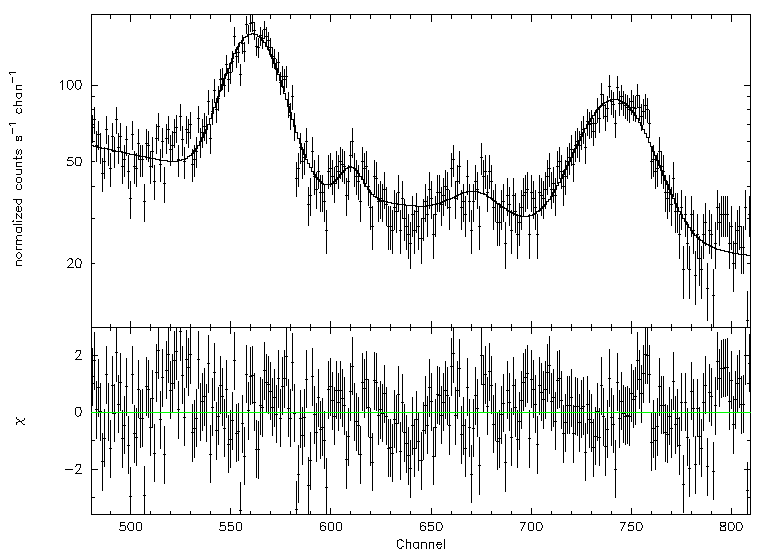 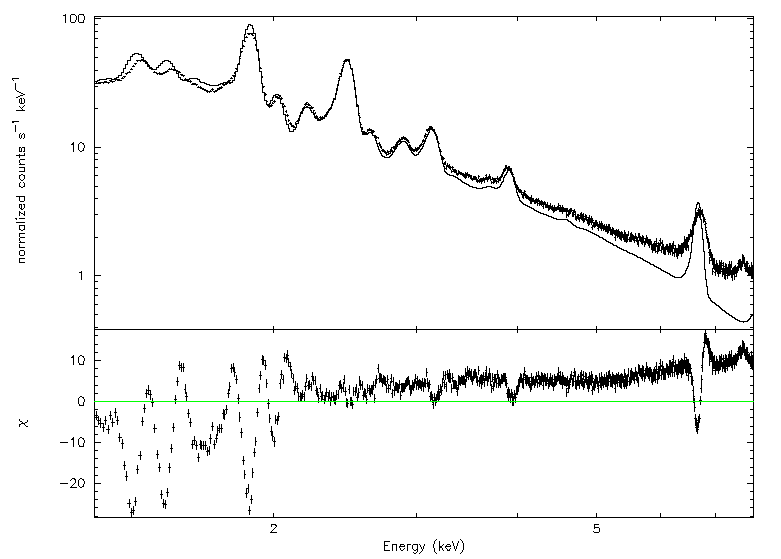 16
Pulsar of SwfitJ0243
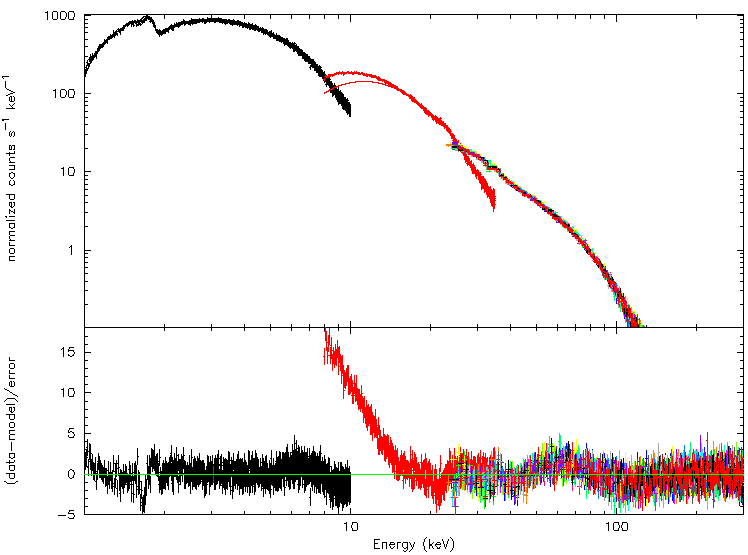 17
Pulsar of Her X-1
Her X-1 3th observation
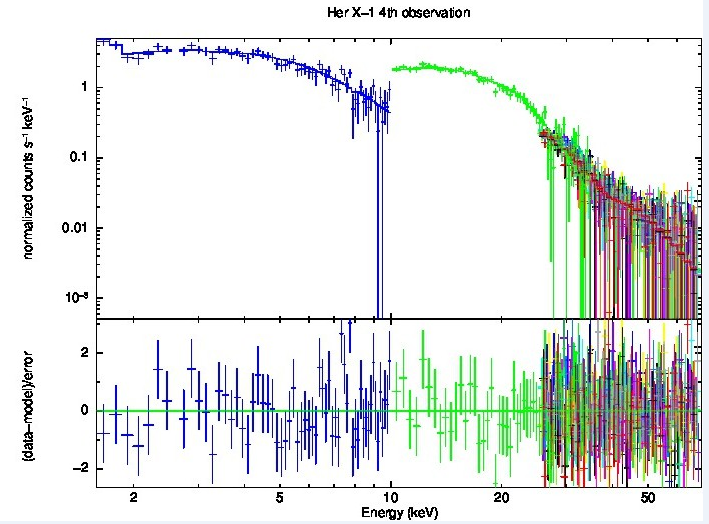 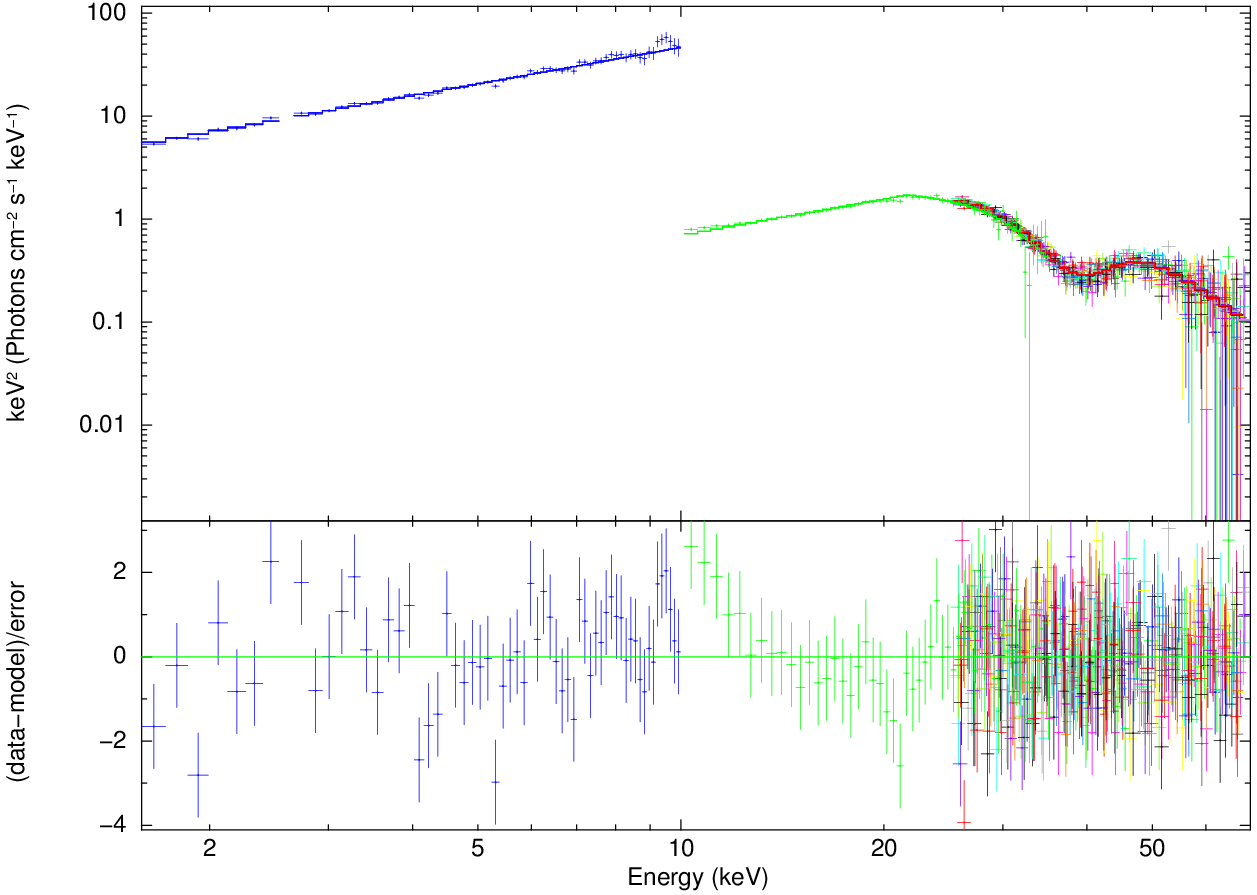 18
Backup slides
19
Crab nebular
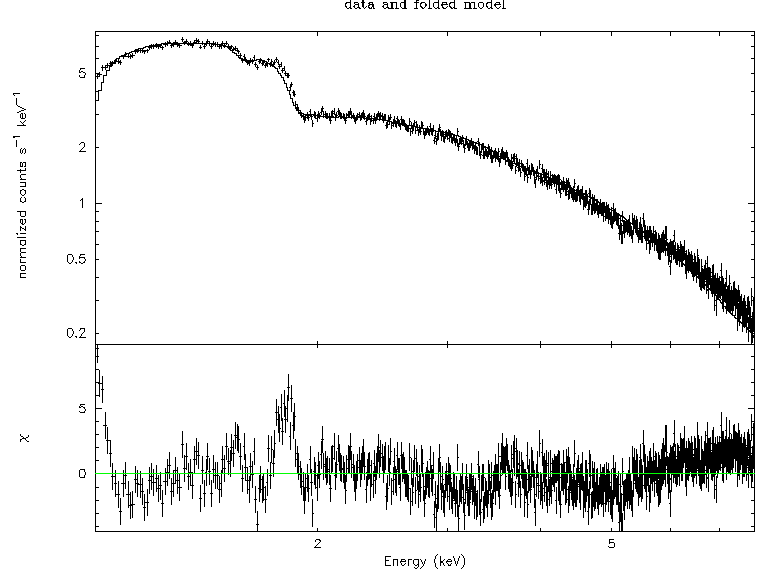 EC below 1.8keV and more than 6keV has to be verified.
Then the ARF will be adjusted.
20